What is it?
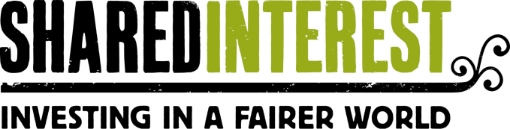 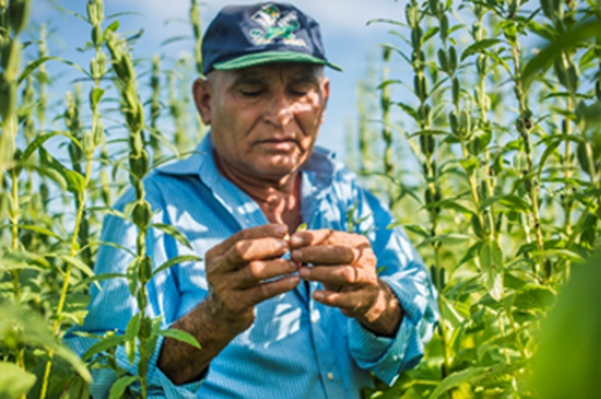 Sesame seeds
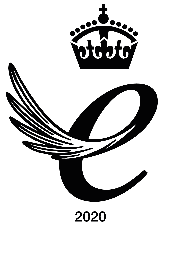 www.shared-interest.com
What is it?
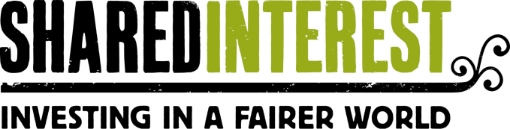 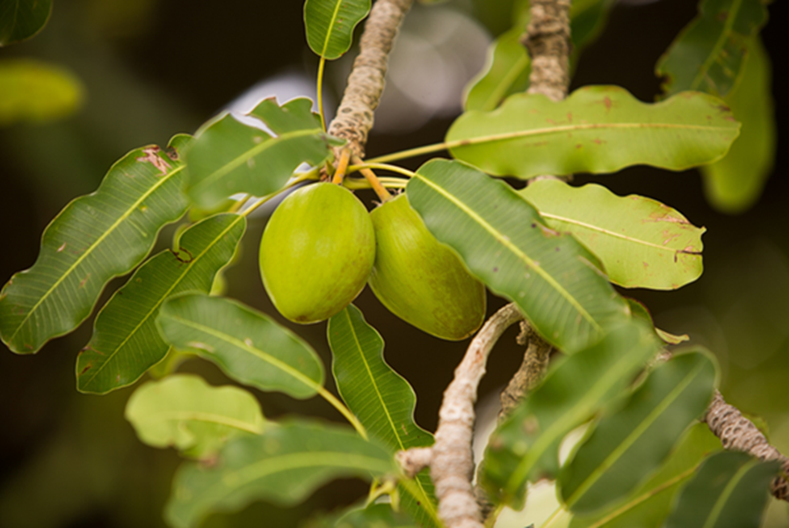 Shea nuts (used to make shea butter)
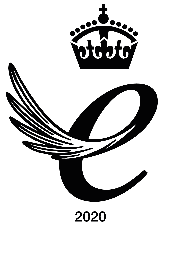 www.shared-interest.com
What is it?
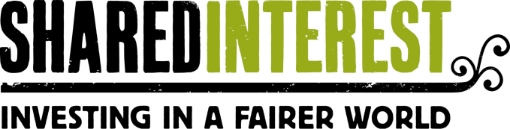 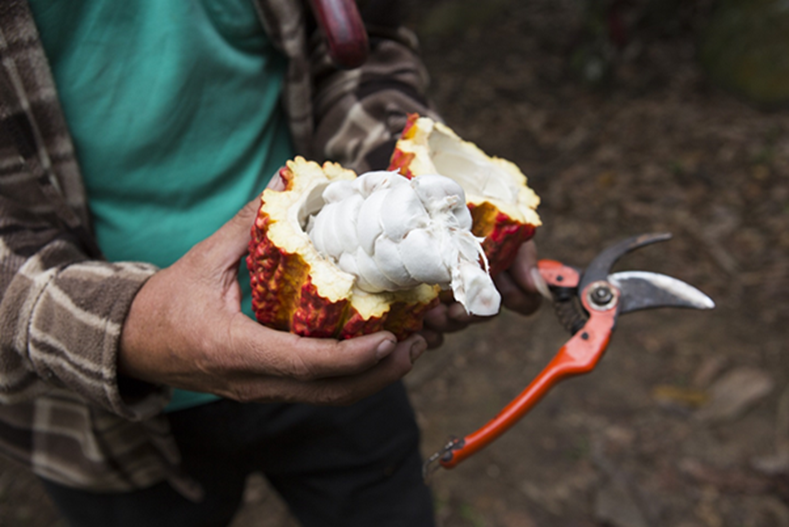 Cocoa
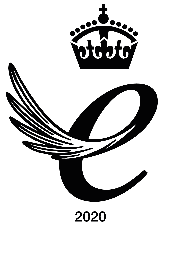 www.shared-interest.com
What is it?
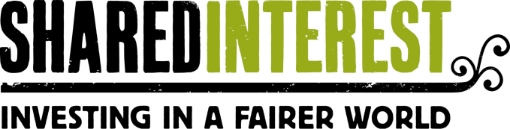 Cashew nut
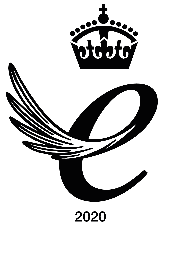 www.shared-interest.com
What is it?
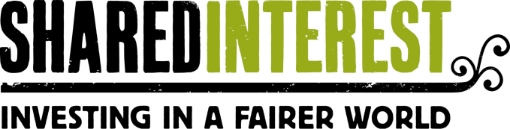 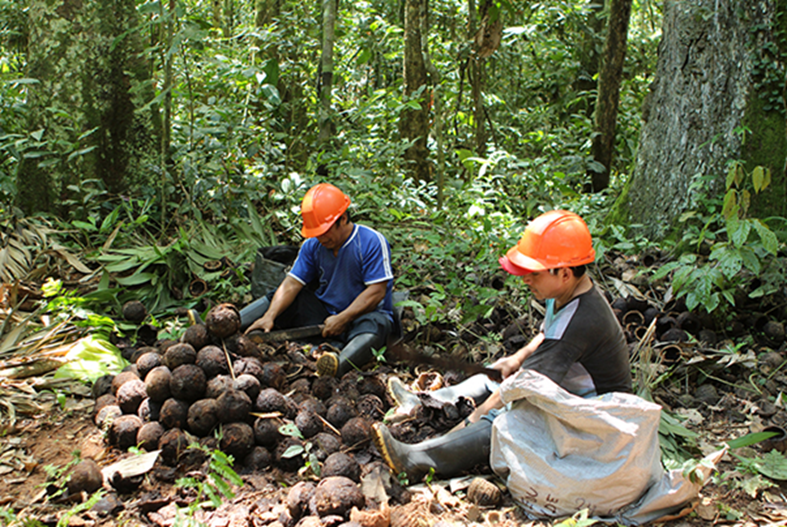 Brazil nuts
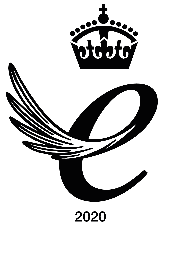 www.shared-interest.com
What is it?
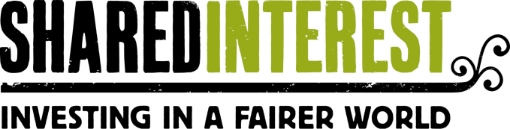 Vanilla pods
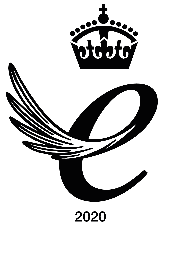 www.shared-interest.com